Чем можно заменить вредные продукты.
Чипсы                         Картофель
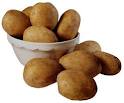 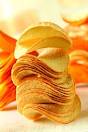 Сухарики                   Дом. сухарики
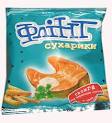 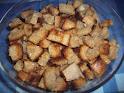 Чупа-чупс                 Леденец дом.
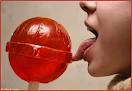 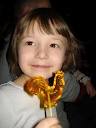 Кока кола                   Морс
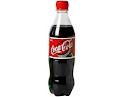 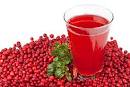 Приправы                 Зелень
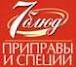 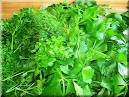 Орехи в пакете со специям                                                                                                                             Грецкий орех дом.
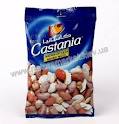 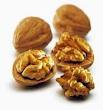 Куриный бульон       Курица домашн.
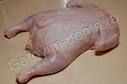 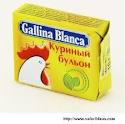 Ролтон                        Макароны
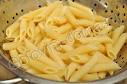 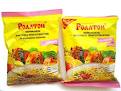